Vendredi 24 avril
Calcul mental
Ajouter mentalement
58  +  7
65
=
2
5
60
5
+
[Speaker Notes: Rappel de ce qui a été travaillé hier + annonce de l’objectif du jour : calculer de plus ne plus vite.]
35  +  27
[Speaker Notes: Tracer l’arbre]
56 + 25 =
25 + 3 =
25 + 8 =
93 + 7 =
75 + 18 =
48 + 6 =
Nombres
Les nombres en lettres
L’écriture en lettres
de 0 à 10
[Speaker Notes: On va avoir besoin de 4 et 10]
L’écriture en lettres
de 11 à 19
L’écriture en lettres
de 20 à 59
[Speaker Notes: Insister sur 
20 : le g qui est muet, et le t pour vingtaine
30 : en
40 et 50 : an, et se basent sur 4 et 5]
L’écriture en lettres
de 60 à 99
L’écriture en lettres
de 71 à 76 et 91 à 96
[Speaker Notes: Compléter à la main]
L’écriture en lettres
100
[Speaker Notes: Compléter à la main]
L’écriture en lettres
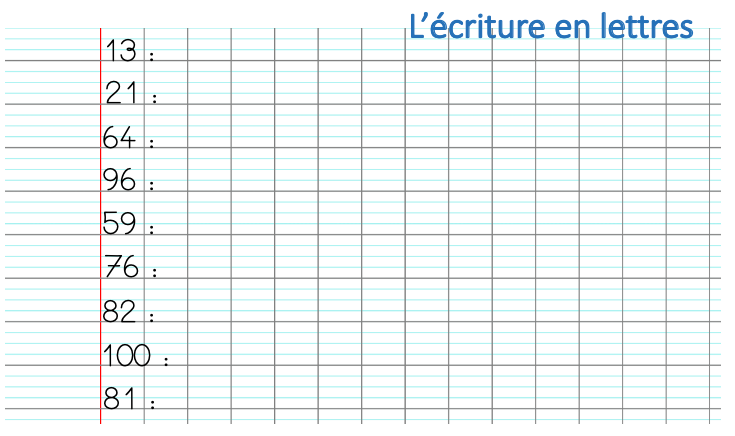 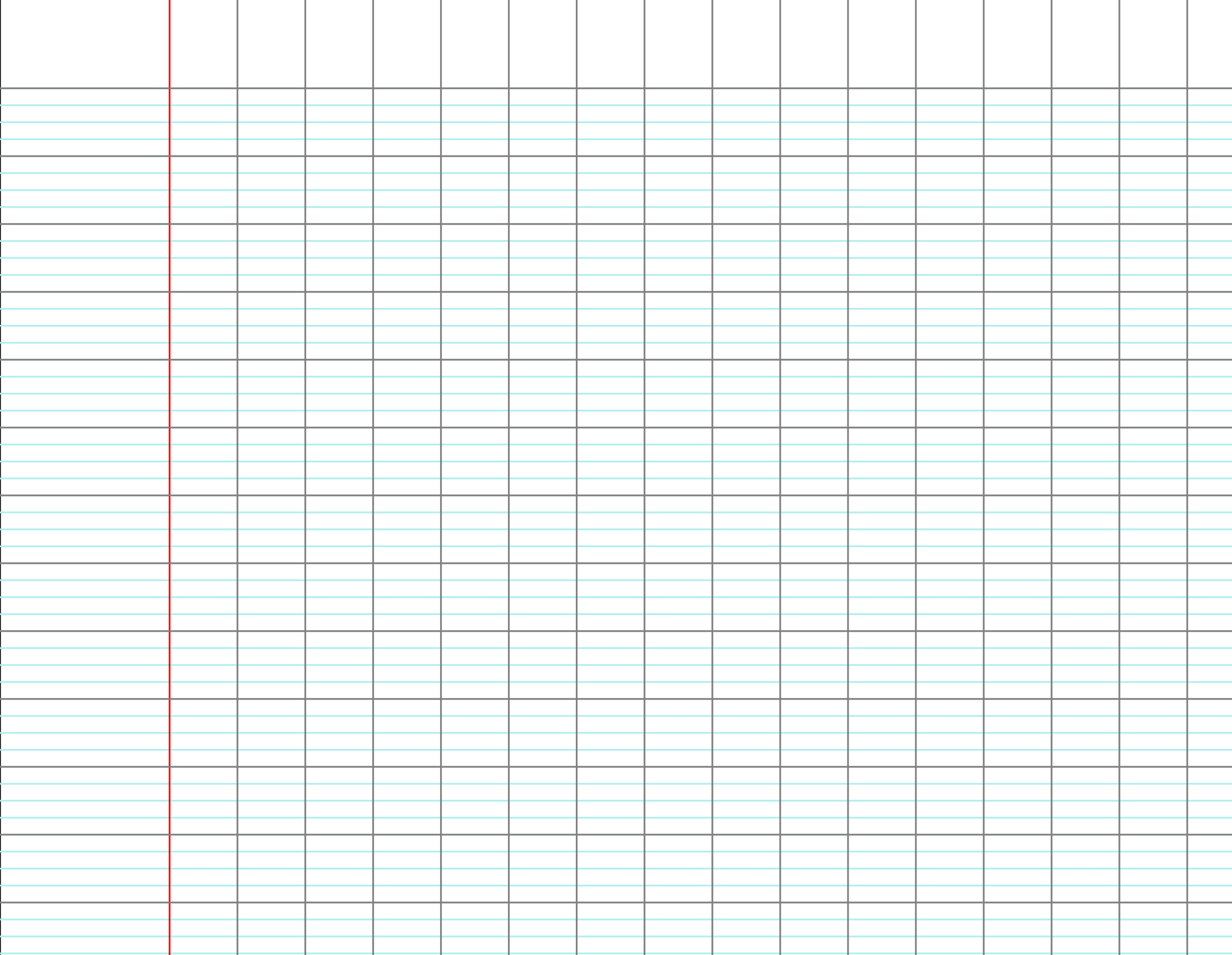 13 :
21 :
64 :
96 :
59 :
76 :
82 :
100 :
81 :
[Speaker Notes: Laisser faire les élèves]
Problèmes
La situation d’hier
Lors d’un rallye de natation, Juliette nage pendant 28 minutes. Elle nage 16 minutes de plus que Maxime mais 7 minutes de moins que Raphaël. 
Pendant combien de minutes chacun des trois enfant a-t-il nagé ?
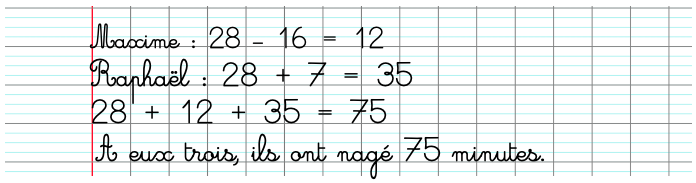 Raphaël : 28 + 7 = 35
Situation 1
Situation 2
Djibril a 56 timbres. 
Il en a 12 de plus que Sophie. 
Combien Sophie a-t-elle de timbres ?
Djibril a 56 timbres. 
Sophie en a 12 de plus que lui. 
Combien Sophie a-t-elle de timbres ?
44
68
56 + 12 =
56 – 12 =
[Speaker Notes: Entourer les termes « de plus  ». Mais insister sur le sens : qui en a le plus ?]
Situation 3
Lors d’un rallye de natation, Juliette nage pendant 26 minutes. 
Elle nage 6 minutes de plus que Maxime. 
Raphaël nage 3 minutes de plus qu’elle. 
Pendant combien de minutes chacun a-t-il nagé ?
26 – 6 = 20
26 + 3 = 29
Raphaël
Maxime
[Speaker Notes: Maxime : 20
Raphael : 29
Total : 75]
Le quiz du jour
Tom pèse 46 kg. Sa sœur Pauline en pèse 10 de moins.
Combien pèse Pauline ?
Le quiz du jour
Tom pèse 46 kg. Sa sœur Pauline en pèse 10 de moins.
Combien pèse Pauline ?
Le quiz du jour
Tom pèse 46 kg. Il pèse 10 kg de plus que sa sœur Pauline.
Combien pèse Pauline ?
Le quiz du jour
Tom pèse 46 kg. Il pèse 10 kg de plus que sa sœur Pauline.
Combien pèse Pauline ?
Le quiz du jour
Lucie a 16 billes. Élisa en a 3 de plus qu’elle. Rose en a 4 de moins que Lucie.
Combien chacune des enfants a-t-elle de billes ?
Le quiz du jour
Lucie a 16 billes. Élisa en a 3 de plus qu’elle. Rose en a 4 de moins que Lucie.
Combien chacune des enfants a-t-elle de billes ?
Le quiz du jour
Lucie a 42 billes. Élisa en a 2 de moins qu’elle. Lucie en a 3 de plus que Rose.
Combien chacune des enfants a-t-elle de billes ?
Le quiz du jour
Lucie a 42 billes. Élisa en a 2 de moins qu’elle. Lucie en a 3 de plus que Rose.
Combien chacune des enfants a-t-elle de billes ?